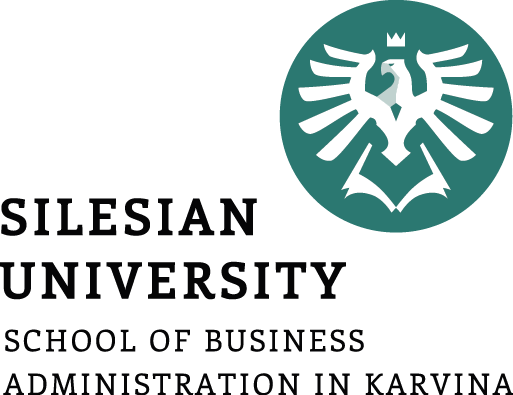 Inventory management
Ing. Žaneta Rylková, Ph.D.
Managerial Economics
Outline of the lecture
Supply chain
Types of stock
Inventory management
Inventory optimization
2
Supply chain
Supply chain includes all atcitivies in transforming natural resources, raw materials and components into finished products and delivering to the end customer.
Supply chain is a sequence of suppliers, transporters, warehouses, manufacturers, wholesalers/distributors, retailers and final customers.
3
Supplier partnership
An organization (or customer) purchases its requirements, raw materials, components, and services, from supplier.
Better supplier´s quality → better product´s quality
A partnership betweeen customer and supplier is one of the keys to obtain high quality products and services. Customers and suppliers have the same goal – to satisfy the end user. They must work together as partners to maximize the return on investment because they have limited resources.
4
Supply chain management
Material flow is a significant factor in a design of macufacturing systems. Material flow in manufacturing process can be characterized as a meterial movement:

	from its receipt to the warehouse (warehouse of production material), 
	through the individual phases of production cycle,
	up to the entry of finished products in the finished production warehouse.
From the point of view of the management of the production process and the supply activity (purchase), the following form of inventory cathegories can be specified (Stocks are also known as inventories). There are 3 categories of stock:
5
Types of stock
Raw Materials and components:   these are waiting to be used in the production process. Purchased materials – raw materials, components, spare parts, and items that are used and usually they do not appear in the end product.

Work-in-Progress or unfinished goods:  stocks of goods in the process of being manufactured, materials that are in the semi-finished stage.

Finished Goods:  	goods produced and ready to be sold.
6
Objective of inventory management
To meet unforeseen future demand due to variation in forecast figures and actual figures.
To meet the customer requirement timely, effectively, efficiently and smoothly.
To smoothen the production process.
To facilitate intermittent production of several products on the same facility.
7
Inventory management
The mission of inventory management is to ensure trouble-free and smooth delivery of stored items to consumption. The inventory level  is determined by the performance of the production equipment, the supply conditions (in the case of production stocks), and the factor of protection against failures in storage. Defects in storage can crop up.
 delivery fluctuation or delivery failure (by supplier, by a production facility from one production stage to the next stage of production, when products are removed from the production process to a finished product warehouse), volume or time factor for inventory creation.
8
Inventory management
Classification of stocks:
Generic classification of stocks
Production stocks, 
Unfinished production,            Bookkeeping
Spare parts…

Functional items of stocks
Common stock level, 
Safety stock, 	
Technical stock,     		Operative management
Seasonal stock,
Speculative stock.
9
Inventory management
In terms of operational inventory management, the functional classification of stocks is applied to:
	Common stock level (turnover), which covers material delivery requirements between two deliveries. During the delivery cycle, the normal inventory is reduced from the maximum value at the time of delivery to the minimum value before the next delivery.
minimum stock level 	
reorder level 
maximum stock level
10
Common stock level
minimum stock level - below this level the operations is effected and we can secure  reaching this level by setting a reordering point.
reorder level - a minimum amount of an item which a company holds in stock, such that, when stock falls to this amount, the item must be reordered. Reorder point formula = (average daily unit sales x delivery lead time)+safety stock
maximum stock level - is the quantity of material above which the stock of an item should not normally be allowed to go. This level is fixed after taking into account such factors as: capital, rate of consumption of materials, storage space available, insurance cost, risk of deterioration and obsolescence and economic order quantity, etc.
11
Basic concepts of inventory management
Technical stocks - before usage in production process,
Seasonal stocks – the performance of these stocks fluctuates with the seasnons. For example, retail companies´sales and profits often increase at Christmas and the start of the school year.
Emergency stock - Quantity of a material, parts, or supplies that must be kept on hand at all times to provide for an effective response to an emergency.
Speculative stock - a stock with a high degree of risk. A speculative stock may offer the possibility of substantial returns to compensate for its higher risk profile, tend to be clustered in sectors such as mining, energy and biotechnology.
12
Safety stock
Safety stock, covers deviations from planned average daily usage (s), from planned delivery cycle time (c), from planned delivery level (D). Safety stock level is object of  standardization. 
Because lead times and usage rates are not precise, most firms hold safety stock – extra inventory that is held to prevent stockouts of important items.
The reorder point is the point at which to reorder inventory, expressed as days of lead time x daily usage
13
Stock control
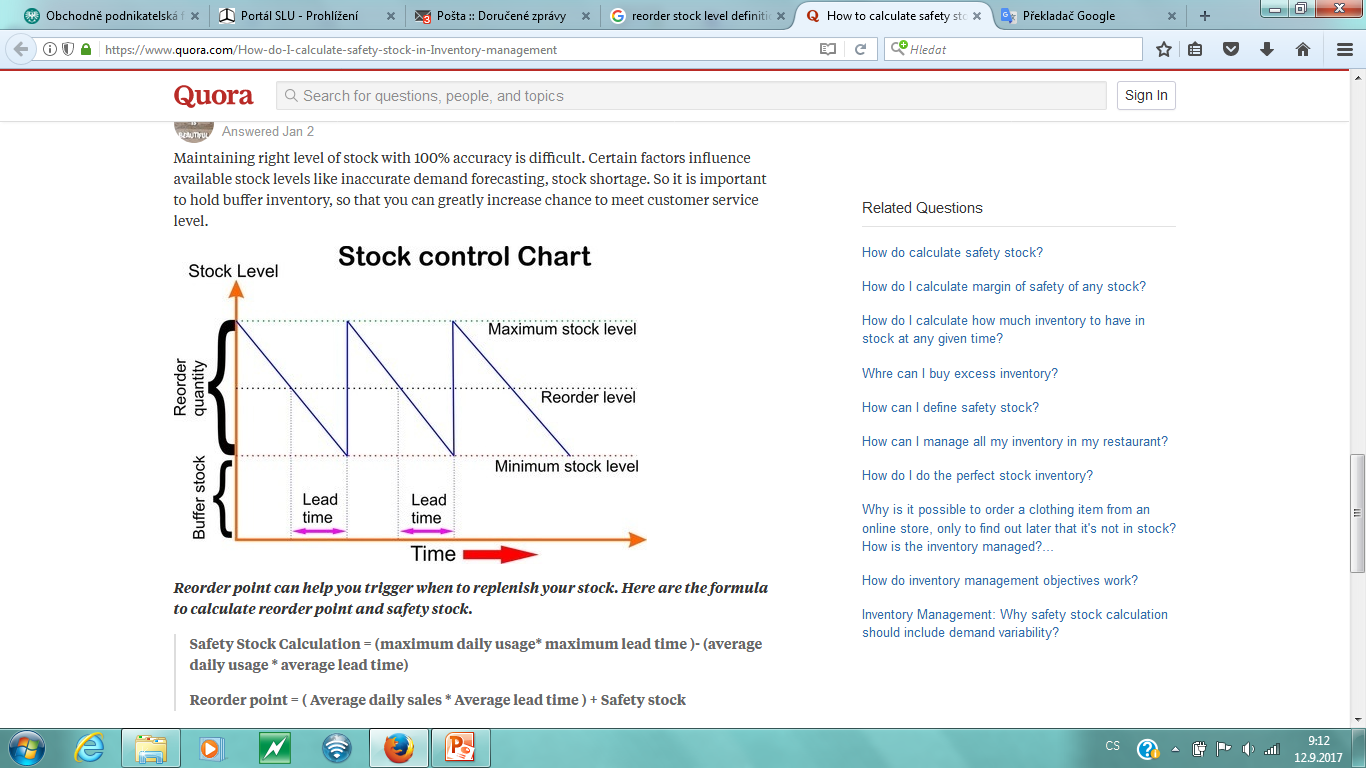 14
Process of common stock level (ZC)in time
15
Development of common and technical stocks
16
Safety stock
17
Safety stock
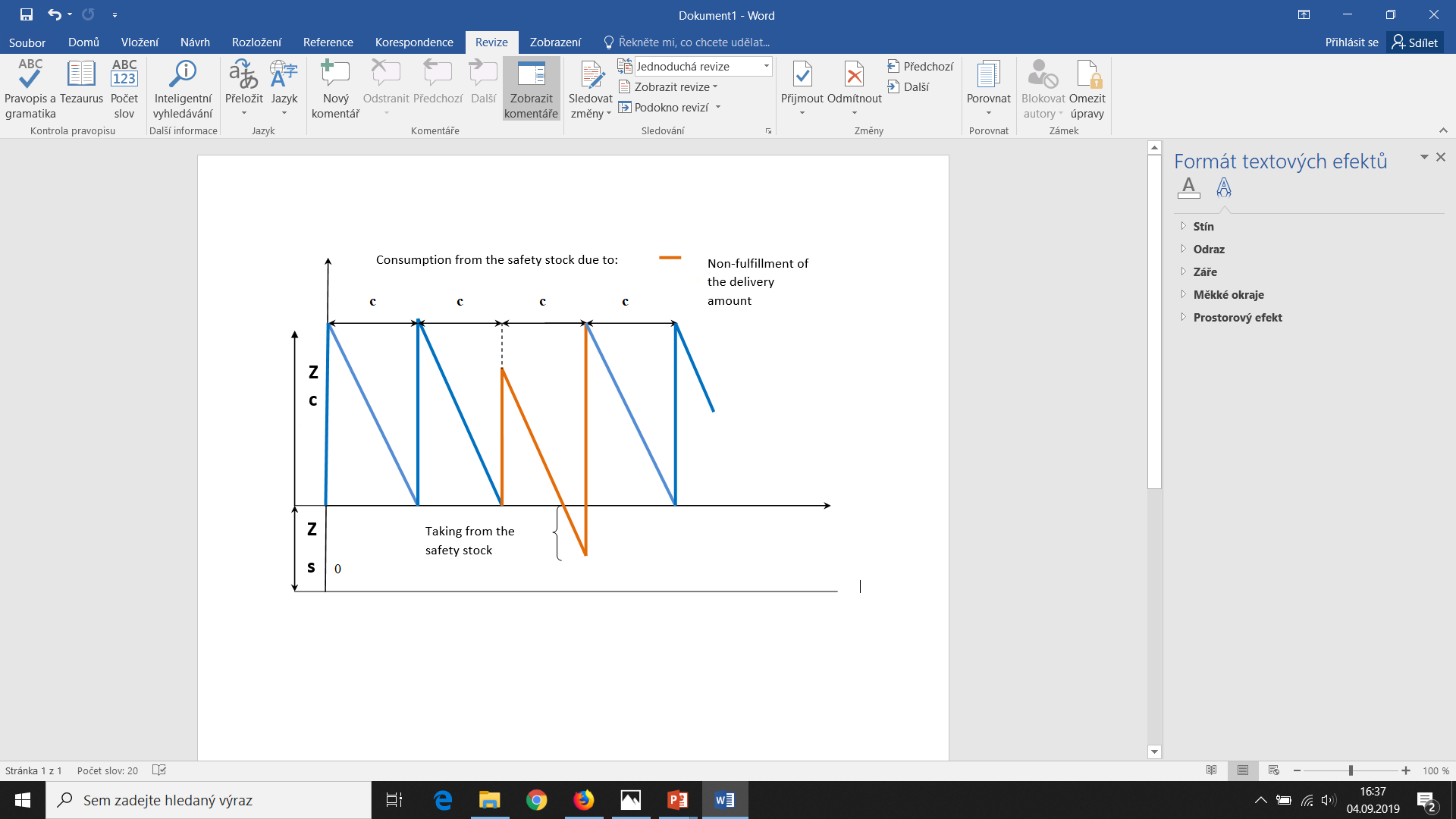 18
Safety stock example
19
Safety stock calculation
20
Operational purchasing planning
The aim of  purchasing planning is to determine the need for material(to meet the requirements of the production process). Planning is realized through the balance method. It solves the balance between resources and requirement.
Resources: 	stock of the relevant material item at the beginning of the refrerence period	 (stock at the beginning of the planned period) and  supplies of the relevant material item from the supplier.
Requirement: 	consumption of the relevant material item for the period and the expected (required) stock level at the end of the reference period (may be at the amount of the safe stock).
Note: 	In terms of used terminology it is necessary to distinguish between the terms „consumption“ and „need“
21
Operational purchasing planning
The following balance equation applies:
	     		 Resources = Requirements

 StockINITIAL  + Delivery  =   Consumption + StockFINAL
	         ZI  + D	  =	                  C  +  ZF
 Note: in the Framework of the planning mechanism, it is sometimes assumed that the final stock ZF is at the amount of the safety stock ZS.
22
Operational purchasing planning– stock planning for November
Table Balance of resources and requirements










ZINITIAL NOVEMBER =  ZFINAL OCTOBER
ZFINAL NOVEMBER = ZINITIAL DECEMBER
23
Operational purchasing planning
In accordance with the balancing rule in the table Balance of resources and requirements:
	ZI + D = C + ZF
Where:
	ZI		Inital stock (in natural units)
	D		Delivery (purchase) of required material (natural units)
	C		Consumption of material in production process or in service process				 (natural units)
	ZF		Final stock in a certain period (natural units)
24
Inventory management
25
Inventory management
26
Inventory management
27
Inventory management
28
Process of common stock level (ZC)in time
29
Inventory management
30
Operative inventory management
The amount of stocks can be expressed through:
Time expression (Time standard of stock TS), 
Natural units (kg, cm3, ks, l, m2, etc.),
Value evaluation – cash equivalent (CZK),
31
Inventory management and inventory optimization
32
Inventory management and inventory optimization
33
Inventory management and optimization
34
Inventory management
Average stock (ZØ)



    =>  Delivery= 2·ZØ
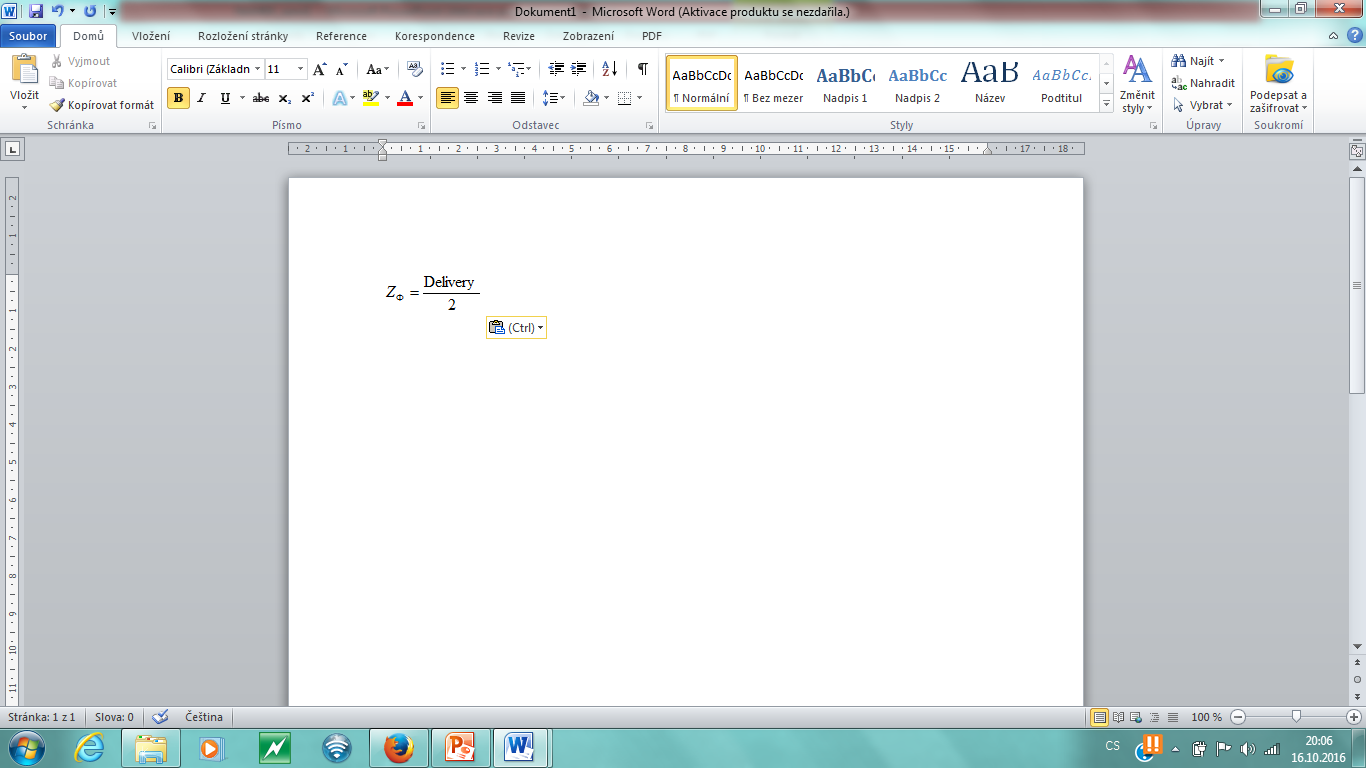 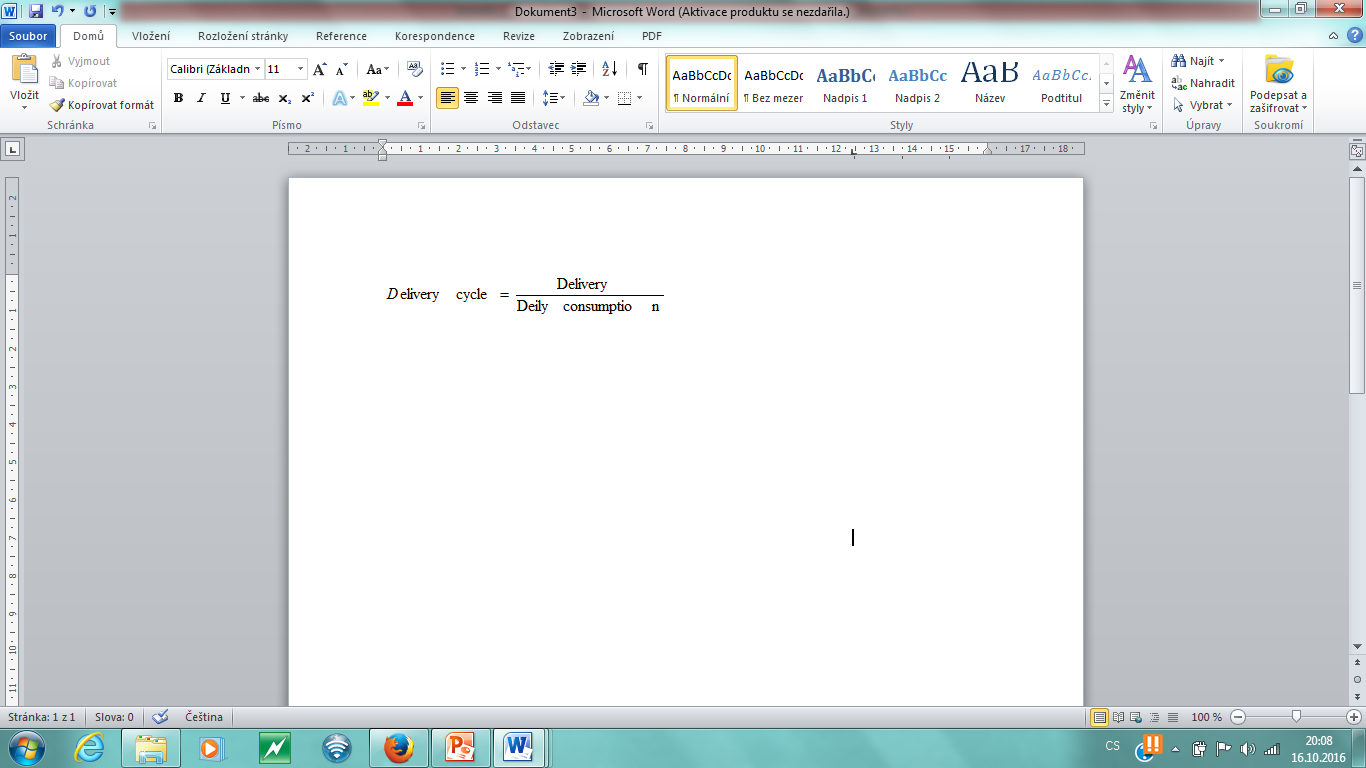 35
Inventory management and optimization
36
Conclusions
The primary role of inventory is to buffer against uncertainty.
There are conflicting forces, i.e. some forces for large inventory and others for small inventory level. Therefore, it is possible to find out an optimal inventory level. In fact, a company is supposed to identify such an optimal point.
Optimum delivery calculation also known as EOQ (economic order quantity), minimum cost of inventory management are examples of analytical models to help a company determine an optimal inventory level by trading off the conflicting forces.
Excessive inventory dampens the company´s innovation speed and also deters its learning capability.
37